الصف الثاني الثانوي
الفصل الدراسي الأول
ضرب التعابير النسبية وقسمتها(4 – 1)Multiplying and Dividing Rational Expressions
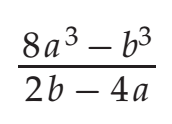 ص 166 – ص 174
ضرب التعابير النسبية وقسمتها
Multiplying and Dividing Rational Expressions
الأهداف
1- تبسيط التعابير النسبية.
2- ضرب وقسمة التعابير النسبية.
3- تبسيط الكسور المركبة.
مفردات أساسية
التعابير النسبية: هي النسبة بين كثيرتي حدود
كثيرة حدود
مثال
كثيرة حدود
تعبير نسبي
الرياضيات – ريض 261 – ضرب التعابير النسبية وقسمتها
الهدف الأول: تبسيط التعابير النسبية.
مثال
بتحليل المقام
إذن يكون التعبير غير مُعرّف عندما
في الفيديو التالي سوف نستعرض تبسيط التعابير النسبية
الرياضيات – ريض 261 – ضرب التعابير النسبية وقسمتها
مثال
بتحليل البسط والمقام
باختصار العوامل المشتركة
بالتبسيط
بتحليل المقام
متى يكون التعبير غير معرف؟
في الفيديو التالي سوف نستعرض أمثلة أخرى
إذن يكون التعبير غير مُعرّف عندما
الرياضيات – ريض 261 – ضرب التعابير النسبية وقسمتها
مثال
بتحليل البسط والمقام
بالتبسيط
باختصار العوامل المشتركة
بتحليل المقام
إذن يكون التعبير غير مُعرّف عندما
الرياضيات – ريض 261 – ضرب التعابير النسبية وقسمتها
ملاحظة: أوقف العرض، وحل التدريب على ورقة خارجية ثم تابع العرض لتتأكد من حلك.
بسط كل تعبير مما يأتي، وحدد متى يكون التعبير غير معرف:
تدريب
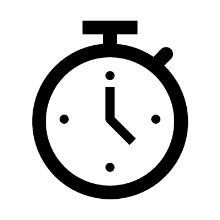 معك من الزمن 5 دقائق
يكون التعبير غير مُعرّف عندما
يكون التعبير غير مُعرّف عندما
الرياضيات – ريض 261 – ضرب التعابير النسبية وقسمتها
تحليل كثيرات الحدود
يُمكن تحليل التعابير التربيعية إلى عوامل أُخرى من كثيرات الحدود، وكذلك يُمكن تحليل بعض كثيرات الحدود التكعيبية ولكن بقواعد خاصة.
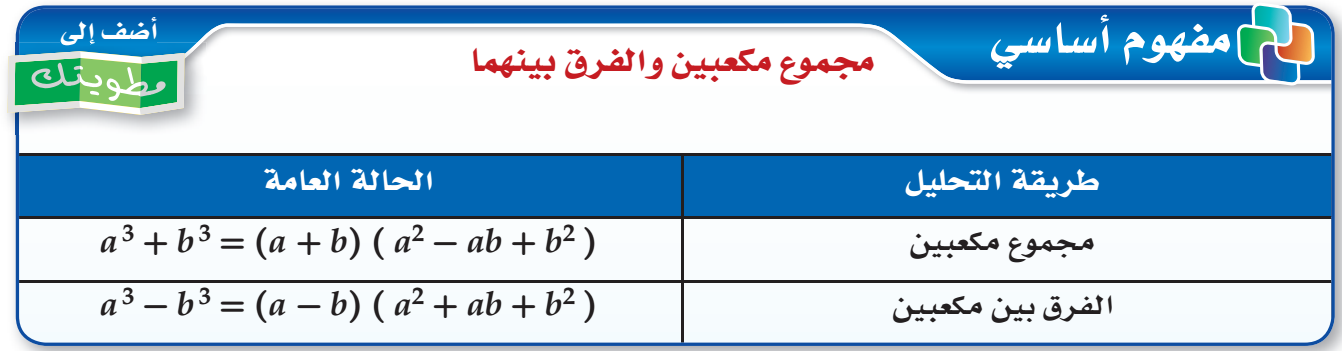 الرياضيات – ريض 261 – ضرب التعابير النسبية وقسمتها
مثال
إيجاد (ع.م.أ)
بالتحليل إلى العوامل
بالتبسيط
الرياضيات – ريض 261 – ضرب التعابير النسبية وقسمتها
مثال
الرياضيات – ريض 261 – ضرب التعابير النسبية وقسمتها
ملاحظة: أوقف العرض، وحل التدريب على ورقة خارجية ثم تابع العرض لتتأكد من حلك.
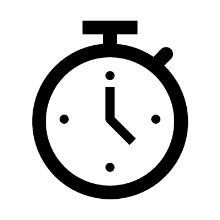 معك من الزمن 5 دقائق
حلل كل تعبير مما يأتي:
تدريب
الرياضيات – ريض 261 – ضرب التعابير النسبية وقسمتها
الهدف الأول: تبسيط التعابير النسبية.
الرياضيات – ريض 261 – ضرب التعابير النسبية وقسمتها
مثال
بالتحليل إلى العوامل
بالتبسيط
الرياضيات – ريض 261 – ضرب التعابير النسبية وقسمتها
مثال
بالتحليل إلى العوامل
بالتبسيط
الرياضيات – ريض 261 – ضرب التعابير النسبية وقسمتها
ملاحظة: أوقف العرض، وحل التدريب على ورقة خارجية ثم تابع العرض لتتأكد من حلك.
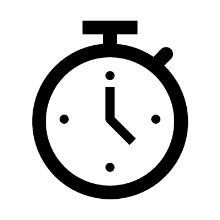 معك من الزمن 5 دقائق
بسط كل تعبير مما يأتي:
تدريب
الرياضيات – ريض 261 – ضرب التعابير النسبية وقسمتها
الهدف الثاني: ضرب وقسمة التعابير النسبية.
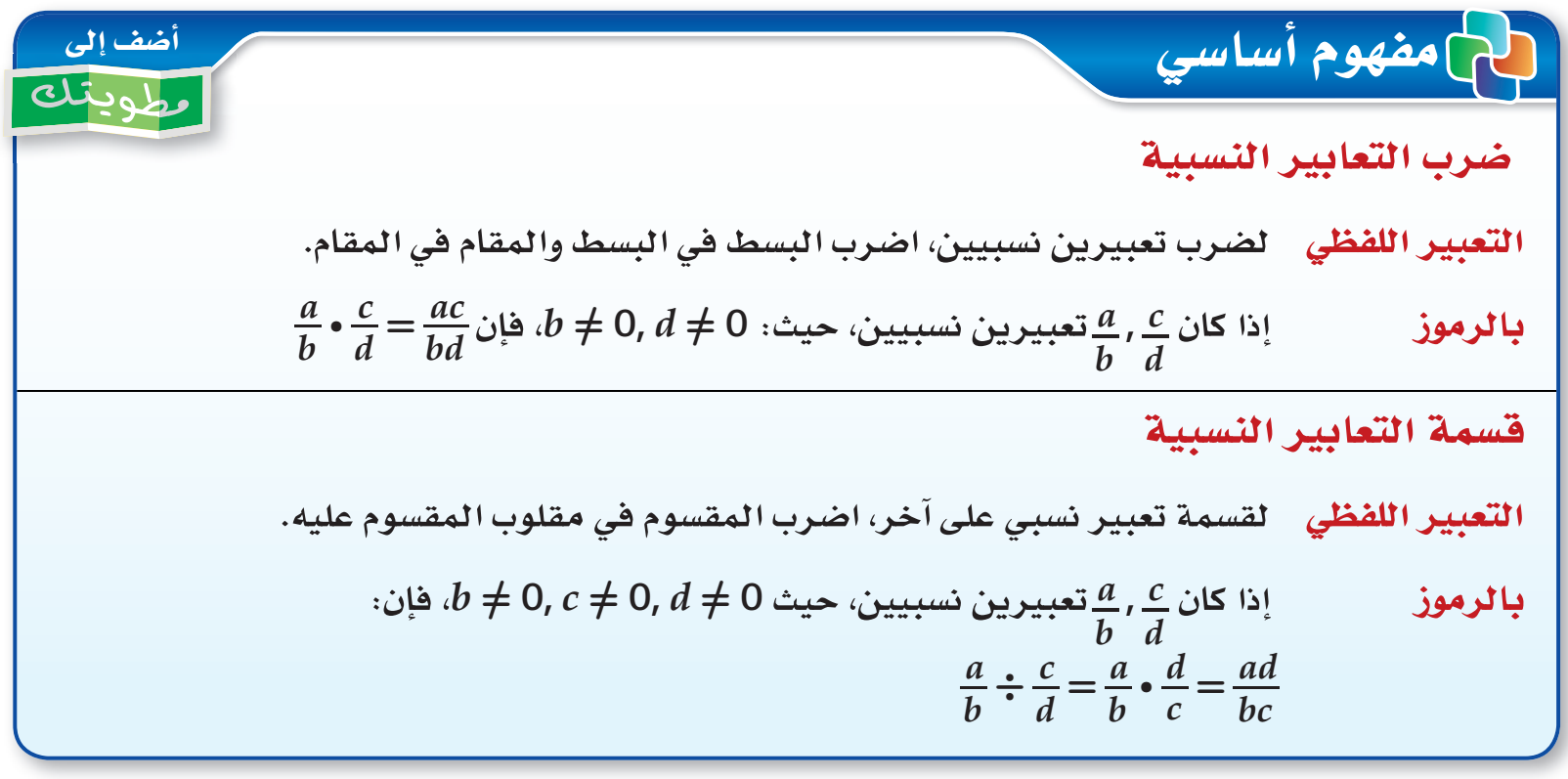 في الفيديو التالي سوف نستعرض ضرب التعابير النسبية
الرياضيات – ريض 261 – ضرب التعابير النسبية وقسمتها
مثال
بالتحليل إلى العوامل
باختصار العوامل المشتركة
بالتبسيط
الرياضيات – ريض 261 – ضرب التعابير النسبية وقسمتها
الهدف الثاني: ضرب وقسمة التعابير النسبية.
في الفيديو التالي سوف نستعرض ضرب التعابير النسبية وقسمتها
الرياضيات – ريض 261 – ضرب التعابير النسبية وقسمتها
مثال
بضرب المقسوم في مقلوب المقسوم عليه
بالتحليل إلى العوامل
باختصار العوامل المشتركة
بالتبسيط
الرياضيات – ريض 261 – ضرب التعابير النسبية وقسمتها
ملاحظة: أوقف العرض، وحل التدريب على ورقة خارجية ثم تابع العرض لتتأكد من حلك.
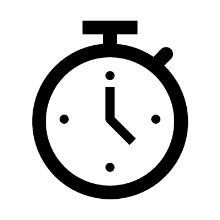 معك من الزمن 5 دقائق
بسط كل تعبير مما يأتي:
تدريب
الرياضيات – ريض 261 – ضرب التعابير النسبية وقسمتها
الهدف الثاني: ضرب وقسمة التعابير النسبية.
في الفيديو التالي سوف نستعرض مثال على ضرب تعابير النسبية بكثيرات الحدود في البسط والمقام
الرياضيات – ريض 261 – ضرب التعابير النسبية وقسمتها
مثال
بالتحليل إلى العوامل
باختصار العوامل المشتركة
بالتبسيط
الرياضيات – ريض 261 – ضرب التعابير النسبية وقسمتها
الهدف الثاني: ضرب وقسمة التعابير النسبية.
في الفيديو التالي سوف نستعرض مثال على قسمة تعابير النسبية بكثيرات الحدود في البسط والمقام
الرياضيات – ريض 261 – ضرب التعابير النسبية وقسمتها
مثال
بضرب المقسوم في مقلوب المقسوم عليه
بالتحليل إلى العوامل
باختصار العوامل المشتركة
بالتبسيط
الرياضيات – ريض 261 – ضرب التعابير النسبية وقسمتها
ملاحظة: أوقف العرض، وحل التدريب على ورقة خارجية ثم تابع العرض لتتأكد من حلك.
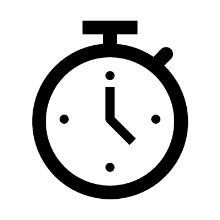 معك من الزمن 5 دقائق
بسط كل تعبير مما يأتي:
تدريب
الرياضيات – ريض 261 – ضرب التعابير النسبية وقسمتها
الهدف الثالث: تبسيط الكسور المركبة.
تبسيط الكسور المركبة: الكسر المركب هو تعبير نسبي بسطه و مقامه أو أحدهما تعبير نسبي أيضًا، ولتبسيط كسر مركب، اكتبه أولًا على صورة قسمة تعبيرين.
بسط التعبير
مثال
بكتابة التعبير في صورة قسمة تعبيرين
بضرب المقسوم في مقلوب المقسوم عليه
بالتبسيط
الرياضيات – ريض 261 – ضرب التعابير النسبية وقسمتها
بسط التعبير
مثال
بكتابة التعبير في صورة قسمة تعبيرين
بضرب المقسوم في مقلوب المقسوم عليه
بالتحليل إلى العوامل
بالتبسيط
الرياضيات – ريض 261 – ضرب التعابير النسبية وقسمتها
ملاحظة: أوقف العرض، وحل التدريب على ورقة خارجية ثم تابع العرض لتتأكد من حلك.
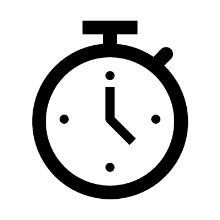 معك من الزمن 5 دقائق
بسط كل تعبير مما يأتي:
تدريب
الرياضيات – ريض 261 – ضرب التعابير النسبية وقسمتها
وفي الختام
نشكركم على حُسن تفاعلكم ونرجو لكم النجاح والتوفيق
الرياضيات – ريض 261 – ضرب التعابير النسبية وقسمتها